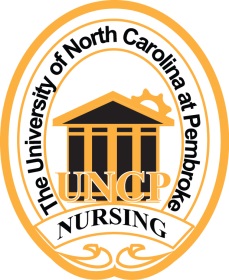 RN-MSN program
Jennifer W. Twaddell, PhD, RN
Associate Professor and Director of Graduate Programs
jennifer.twaddell@uncp.edu
910-775-4142
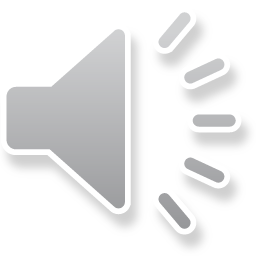 Benefits of BSN v/s MSN
MSN
BSN
Increased critical thinking skills
Better patient outcomes
May be a requirement to work in some facilities 
Increased salary range
Eligible for advanced positions
Increased specialization options
Increased career options
Improved work hours/flexibility
Increased salary range
Eligible for advanced positions
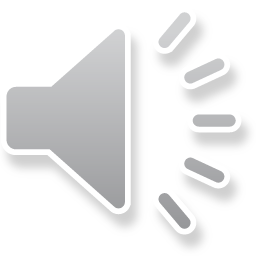 [Speaker Notes: According to the American Association of Colleges of Nursing (AACN) – extensive research show better patient outcomes, such as lower mortality rates.

http://www.aacn.nche.edu/education-resources/msn-article]
Benefits of UNCP program
Allows a registered nurse with a diploma or associate degree to earn a master’s degree more quickly than completing a bachelor’s degree and then a master’s degree

If you begin the RN-MSN track and must discontinue school after the baccalaureate courses are completed, you can graduate with a bachelors degree
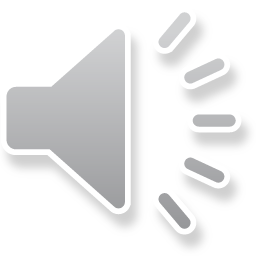 overview
Requires a total of 63 semester hours of general education coursework
 25 semester hours of BSN coursework
 30 semester hours of BSN validation credits
 39 semester hours of MSN coursework 
 A total of 157 semester credit hours of study
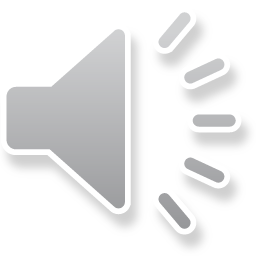 Pre-requisites of RN-BSN
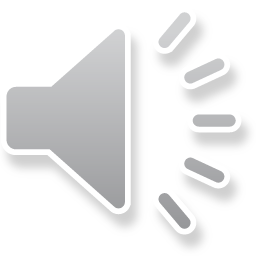 [Speaker Notes: The RN-MSN program begins with the RN-BSN program.

All pre-requisites of the RN-BSN program must be met.

You can begin nursing courses once you are within 9 credit hours of completing all pre-requisite courses.]
Bsn coursework
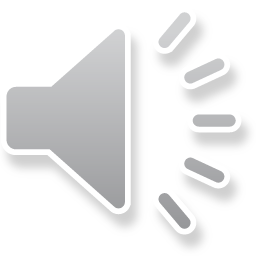 Bsn validation credit
Students are given 30 credits for previous nursing education after successful completion of NUR3000 and NUR3200.
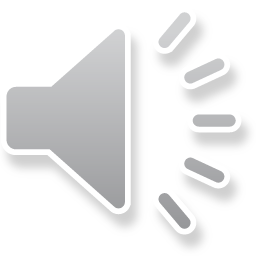 MSN Admission requirements
Have a minimum cumulative grade point average of 3.0 on a 4.0 scale in undergraduate study
Complete required undergraduate prerequisite general education and RN-BSN coursework with a grade of C or higher
In semester prior to anticipated enrollment in the MSN program, students will submit an application packet to the UNCP School of Graduate Studies that includes the following:
Three letters of recommendation from instructors, supervisors or professional colleagues, two of which must come from individuals with a minimum of a master’s degree in nursing
Copy of resume or curriculum vitae
Submit a personal statement which describes: development of interest in graduate education in nursing, reason for applying to chosen specialty area, your professional goals and how this specialization will help you achieve them, your academic strengths and areas needing further development, and any special circumstances that you believe require further clarification.
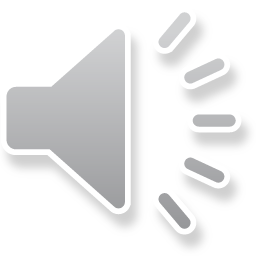 [Speaker Notes: Earned associate degree or diploma in nursing from an approved nursing program
Possess an unencumbered RN license to practice as registered nurse in North Carolina
One year of practice as a registered nurse is recommended. 
Meet minimum requirements as specified in the current undergraduate catalog
Complete required 25 semester hours of RN-BSN coursework before or during semester of application to MSN program through the School of Graduate Studies 
Official transcripts of all postsecondary coursework



Graduate Record Exam (GRE) or Miller Analogies Test (MAT) scores have been waived for the 2016-2017 academic year. 



●    Admission to the RN-MSN Pathway does not guarantee admission to a specific MSN area of specialization.]
msn coursework
All tracks start with the same 5 core courses:
NUR5000 – Advanced Nursing Concepts in Theory & Practice
NUR5010 – Research Methods for Evidence-Based Practice
NUR5020 – Advanced Pathophysiology
NUR5030 – Advanced Concepts of Pharmacology in Nursing
NUR5040 – Advanced Health Assessment & Clinical Decision
                       Making
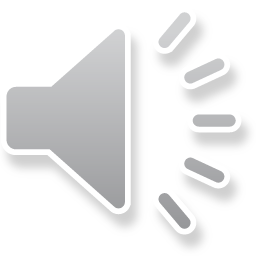 [Speaker Notes: Note: For graduates of BSN programs of greater than 5 years, it is recommended that an additional course or continuing education offering be completed prior to enrolling in the following graduate courses: Advanced Health Assessment, Advanced Pathophysiology, and Advanced Pharmacology.]
msn tracks
Clinical Nurse Leader
Nurse Educator
Rural Case Manager

All tracks prepare graduates to sit for national certifications
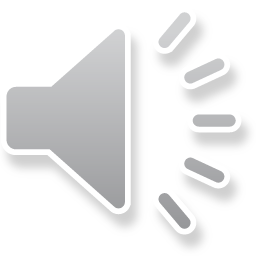 [Speaker Notes: All tracks contain 12 total courses, the 5 core courses and 7 specialty courses. Each track has 39 credit hours total.

Let’s take a closer look at each track]
Clinical nurse leader (CNL)
Focuses on the assessment, design, implementation, coordination and evaluation of evidence-based quality improvement solutions at the unit level. 

 Graduates will be eligible to take the clinical nurse leader certification examination offered by the American Association of Colleges of Nursing (AACN).
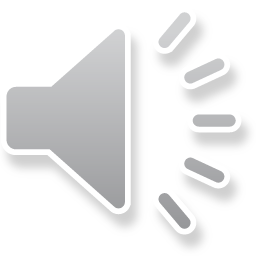 [Speaker Notes: Microsystem
Upon graduation
An list of the CNL specialty courses follows for your review.]
CNL Curriculum
NUR5110 - Policy, Organization, and Financing of Health Care
NUR5140 - Epidemiology and Global Health
NUR5200 - Issues in Community Health for Rural Populations
NUR5210 - Leadership in Clinical Microsystems
NUR5220 - Care Environment and Clinical Outcomes Management
NUR5230 - Clinical Nurse Leader Capstone Practicum
NUR5240 - Master’s Clinical Nurse Leader Research or Action Project
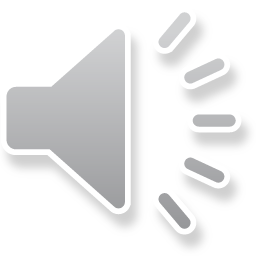 Nurse educator (CNE)
Prepares practicing nurses to assume roles as educators in baccalaureate and associate degree nursing programs, staff development programs, continuing education programs, and community health education programs.  

 Graduates are eligible to take the National League for Nursing (NLN) examination to become a Certified Nurse Educator (CNE).
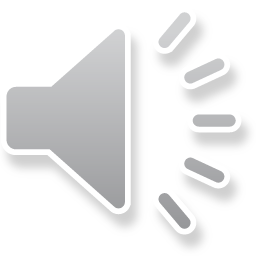 [Speaker Notes: While students may sit for certification upon graduation, the NLN recommends the student work in the educator role prior to taking the exam. 

An list of the CNE specialty courses follows for your review.]
CNE Curriculum
NUR5300 – Educating Diverse Populations
NUR5310 – Curriculum Theory and Design in Nursing Education
NUR 5320 – Classroom Teaching and Integration of Technology
NUR5330 – Clinical Teaching Strategies for Nurse Educators
NUR5340 – Measurement and Evaluation in Nursing Education
NUR5350 – Nurse Educator Capstone Practicum
NUR5360 – Master’s Nurse Educator Research or Action Project
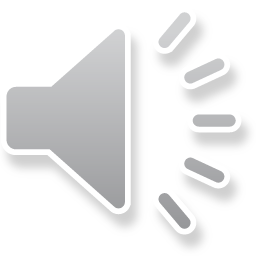 Rural case manager (RCM)
Prepares nurses to coordinate and implement case management services at the system and community levels to promote quality cost-effective health outcomes for rural populations.

Graduates will be eligible to take a case management certification examination with the appropriate clinical expertise.
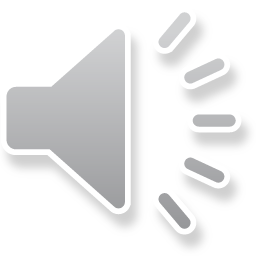 [Speaker Notes: Macrosystem

Graduates of the program will be able to hold leadership roles and case manager positions across all health care settings and specialties. 

There is more than one certification exam that students are eligible to take, which dictates the time frame for examination following completion of the program.]
RCM Curriculum
NUR5100 – Rural Health Care: Theoretical Foundations
NUR5110 – Policy, Organization, and Financing of Health Care
NUR5120 – Human Relations Management
NUR5130 – Nursing Case Management Process
NUR5140 – Epidemiology and Global Health
NUR5150 – Case Management Capstone Practicum
NUR5160 – Master’s Rural Case Manager Research or Action Project
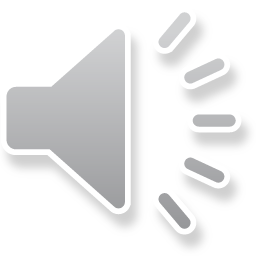 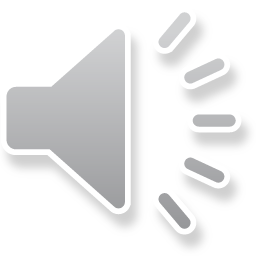 [Speaker Notes: If you have questions or would like to make an appointment to discuss the RN-MSN programs, please contact one of the following persons.

Thank you for joining me for this overview of the RN-MSN program! We look forward to hearing from you!]